Факультет Экономики и управления
Об институте государственного администрирования:
Качественное высшее экономическое образование в Москве предлагаем получить в нашем частном вузе. Все больше студентов выбирают Институт государственного администрирования. Ведь обучение проводится по продуманным образовательным программам, лекции читают опытные преподаватели и профессора. На современном рынке труда не хватает грамотных и опытных специалистов.
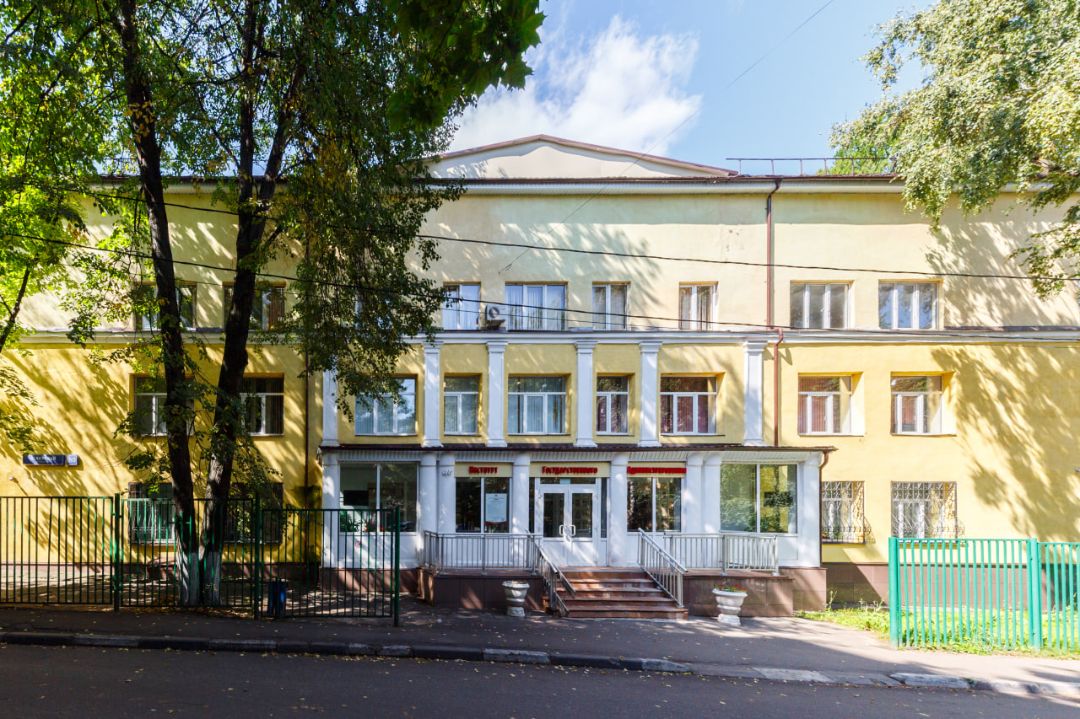 В ИГА можно получить конкурентоспособные и прочные знания в области информатики, управления, экономики и менеджмента. В нашем вузе научат, как систематизировать и обрабатывать сложную информацию, как принимать верные решения, как строить прочный фундамент для будущей карьеры.
Факультет Экономики и управления
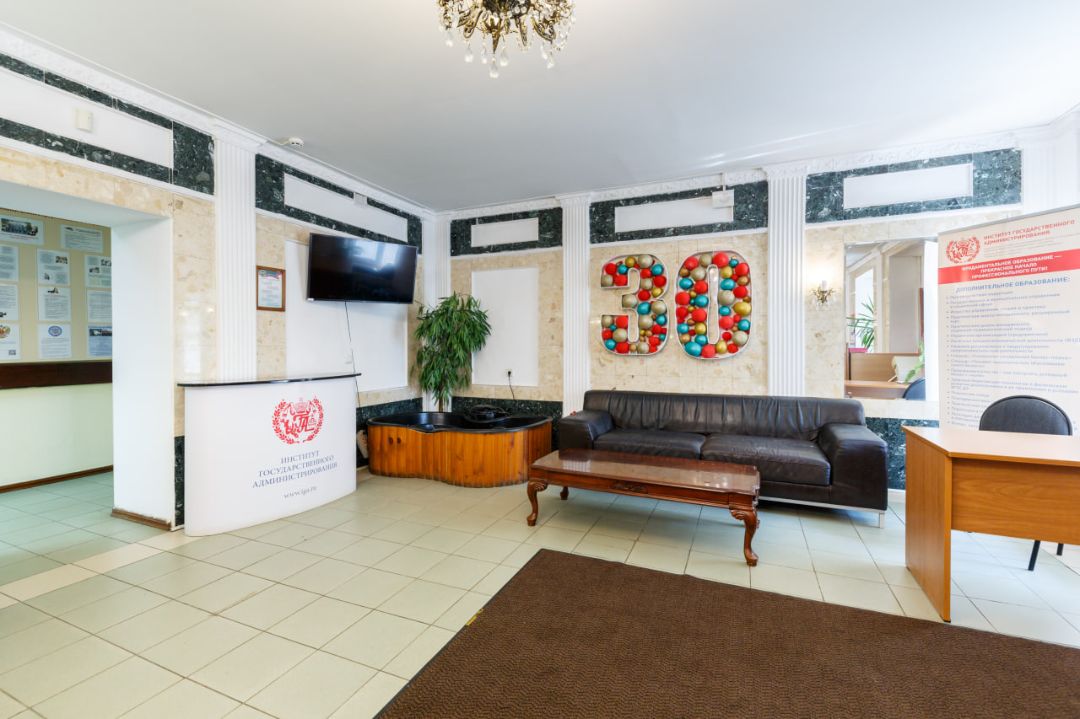 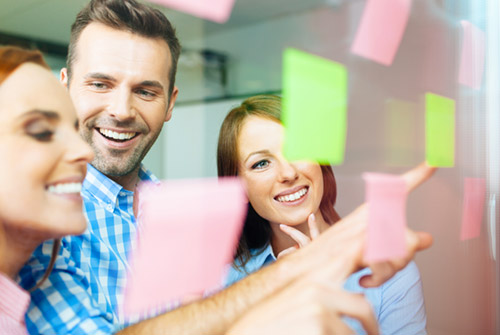 Направления подготовки:
Бакалавриат:
38.03.01 - Экономика
Бухгалтерский учет и аудит
Финансы и кредит
38.03.02 - Менеджмент 
Менеджмент организации
38.03.04 - Государственное и муниципальное управление
Государственное и муниципальное управление в социальной сфереУправление в сфере межрегиональных и межгосударственных связей38.03.05 - Бизнес-информатика
ИТ в управлении предприятием

Магистратура:
38.04.01 - Экономика
Экономика и внешнеэкономическая деятельность
Главные направления подготовки в ИГА
На факультете экономики и управления обучение студентов проводится по таким направлениям подготовки как:
«Экономика» – студенты получают знания, которые позволят им в дальнейшем квалифицированно вести налоговый и бухгалтерский учеты в частных компаниях и госструктурах. Выпускники факультета умеют профессионально оценивать инвестиционные проекты, оформлять по всем правилам разнообразные официальные документы, определять эффективность работы предприятий и отдельных направлений. Во время обучения студенты узнают об особенностях движения финансовых потоков в компаниях и понимают, как правильно ими управлять.
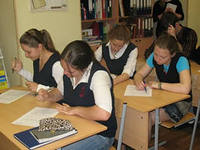 Главные направления подготовки в ИГА
«Менеджмент» – профессора рассказывают учащимся, как проводить профессиональный аудит различных ресурсов компании и разрабатывать мероприятия, которые позволят привлечь на работу новых специалистов. Студенты научатся оформлять финансовые отчетности и с высокой точностью оценивать цену активов предприятия. Выпускники начнут понимать, как создавать продуманные бизнес-планы, которые дают возможность эффективно развивать компанию в российских условиях, как продвигать продукцию на рынке, как формировать спрос и анализировать поведение покупателей.
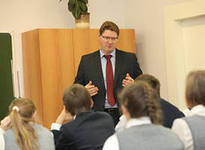 Главные направления подготовки в ИГА
«Государственное и муниципальное управление» – студентам подробно рассказывают, как оценивать бюджетные расходы и эффективно планировать бюджет компании. На нашем факультете в Москве учащиеся осознают, как действенно заниматься формированием имиджа компании или государственной структуры, как продвигать организацию на современном рынке, как создавать проекты, направленные на развитие предприятия. Выпускники умеют контролировать и планировать работу сотрудников, составлять разные виды отчетности и другие официальные документы.
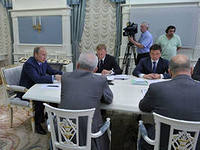 Главные направления подготовки в ИГА
«Бизнес-информатика». Специалисты бизнес-информатики ценятся благодаря своей способности рассматривать проблемы с междисциплинарной точки зрения, выходящей за рамки только технических аспектов. Эта профессия пользуется большим спросом на рынке труда. Специалисты работают в широком спектре отраслей, таких как ИТ-услуги, управленческий консалтинг, финансовый сектор и промышленность. Они также работают системными консультантами, ИТ-координаторами, разработчиками и руководителями проектов в компаниях. В типичные задачи специалиста бизнес-информатики входит обеспечение связи между клиентами, отделами и разработчиками, а также разработка, планирование и внедрение программного обеспечения в бизнес-среде.
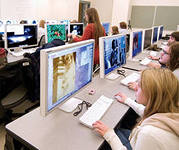 Где смогут строить карьеру выпускники ИГА?
Выпускники востребованы как в частных компаниях, так и в государственных структурах. Наш факультет в Москве популярен у тех, кто мечтает создать собственный бизнес и продвигать его на российском рынке. 
 Выпускники могут трудиться в финансовых учреждениях, в страховых организациях, на различных предприятиях. Некоторые учащиеся предпочитают заниматься научной деятельностью – они защищают кандидатские диссертации. Специалисты с углубленными знаниями особенно востребованы на современном рынке труда.
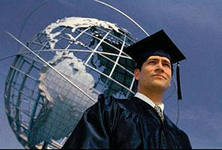 Факультет экономики и управления выбирают амбициозные абитуриенты, мечтающие о работе в уважаемых частных компаниях или государственных структурах. Знания, полученные в ИГА, позволят выпускникам построить надежный фундамент для успешной карьеры. В нашем частном вузе студенты могут выбирать дисциплины и создавать эксклюзивную образовательную программу, учитывая собственные планы на будущее.
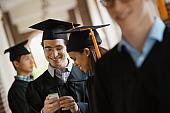 Спасибо за внимание!